New York City College of Technology MAT 1372, Prof Halleck
Chapter 4: Probability (Ross’s Introductory Statistics)
Sections 4.1 to 4.4 
plus tree diagrams (not in Ross)

Homework:
Some important definitions:
An experiment is any process that produces an observation or outcome.
The sample space is the set of all possible outcomes.
An event is a set of outcomes 
	(i.e., a subset of the sample space).
Events will be denoted by the capital letters A, B, C, etc.
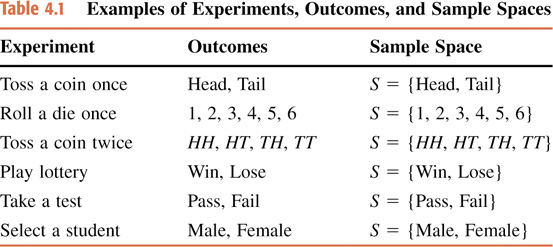 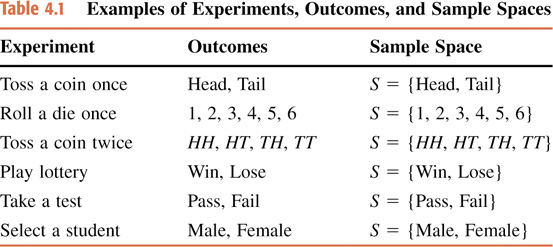 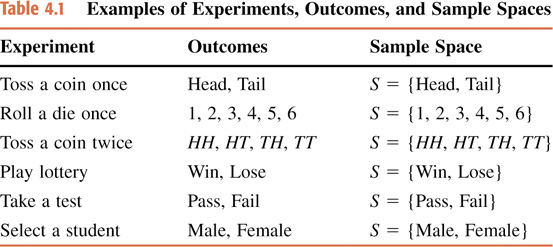 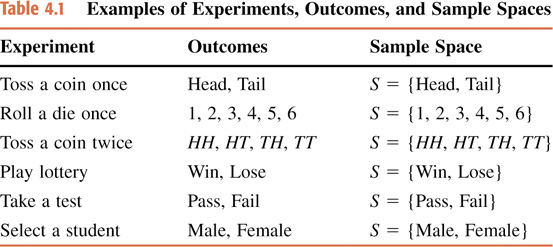 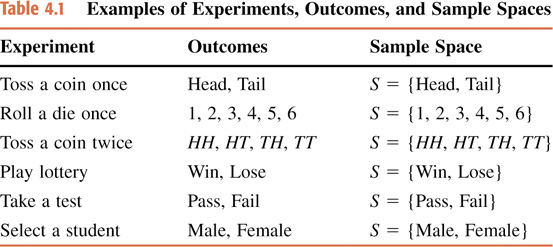 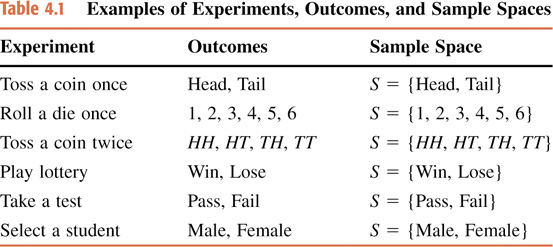 2 Rolls of a Die example:▪ sample space (entire inside of table)▪ event: sum is 5, 7 or 10 (circled in yellow)
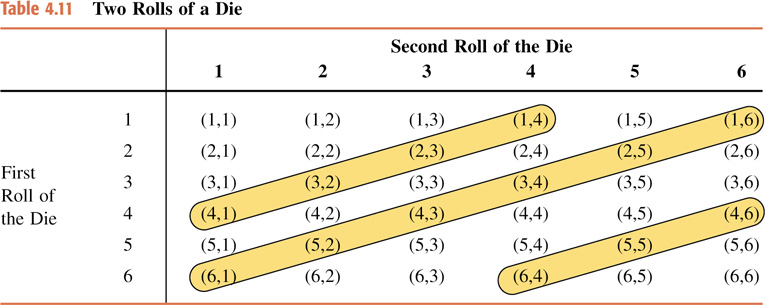 One toss of a coin	Venn diagram 			tree diagram
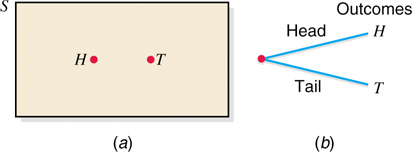 Two tosses of a coin	Venn diagram 			tree diagram
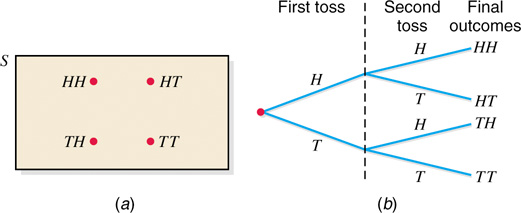 Selecting 2 adults from a pool of 2 men and 2 women and keeping track only of the genders	Venn diagram 			tree diagram
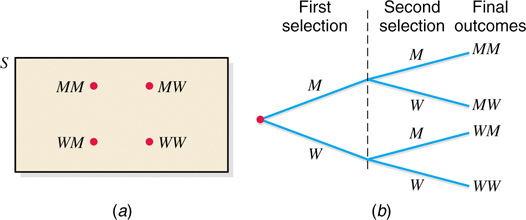 Venn diagram for
event A: At least one of selected is a woman.
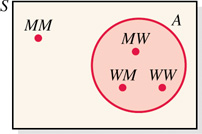 Intersection of events A and B.
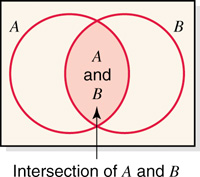 A ∩ B
P is a probability function if:
0 ≤ P(A) ≤ 1 for any event A
P(S) = 1
For A, B disjoint (non-intersecting):
 P(A U B) = P(A) +P(B)
4.  If A  B then P(A) ≤ P(B)
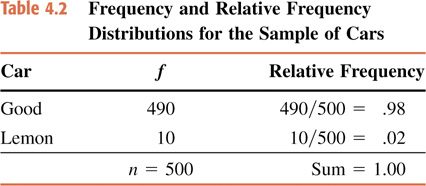 Data are used to guess underlying probabilities:
we predict approximately that 
P(good car)= .98
P(lemon)= .02
Case Study danger of predictions based on small amount of data
Handedness of Presidents of the United States since 1989:
3 out of the last 4 presidents were left-handed.
Is the chance of next president being left handed 75%?
Trump is right-handed!
Source: wikipedia
Case Study (cont.) danger of predictions based on small amount of data
Handedness of Presidents of the United States since 1929:
Go back further and we see chance is closer to that of general population.
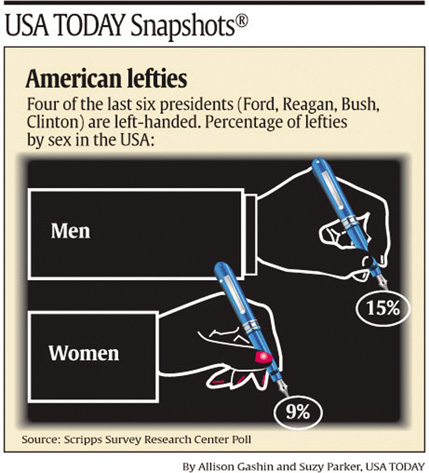 Source: wikipedia
Rolling a single die: disjoint example
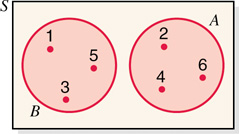 A even, B odd: disjoint (no intersection) events so
P(A U B) = P(A) +P(B)
            1 = 3/6 + 3/6
Rolling a single die: intersecting example
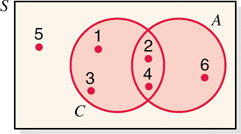 Intersecting (non disjoint) events A (even) and C (less than 5).
P(C U A) =? P(C) +P(A)
         5/6 ≠ 4/6 + 3/6 = 7/6
Can you find a formula that works in this more general situation?
Rolling a single die: intersecting example
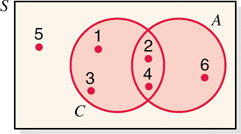 P(C U A) = P(C) +P(A) − P(C  A)
         5/6 = 4/6 + 3/6  − 2/6
Intersecting (non disjoint) events A (even) and C (less than 5).
Venn diagram of two complementary events
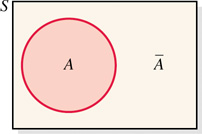 P(Ac) = 1 − P(A)
Note: complement can be indicated with a “c” superscript or with a “bar”.
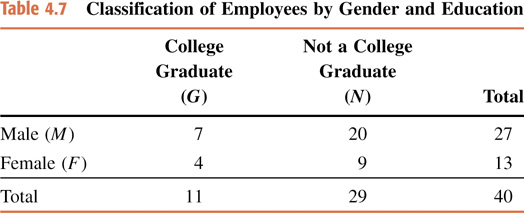 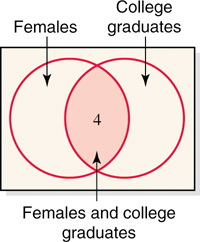 Intersection of events F and G.
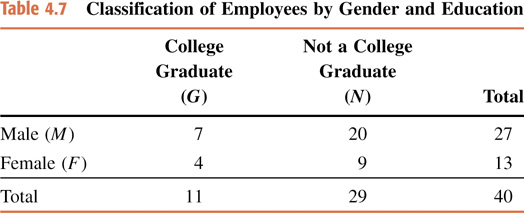 Using the table frequencies to determine probabilities, what is the chance of a random employee being:
female (F)?
A college graduate (G)? 
Both a college graduate and female (FÇG)? 
Either a college graduate or female (FÈG)?
For 2 senior centers A and B, the gender makeup is:
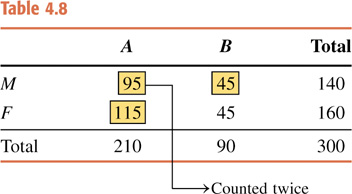 This is intersection of male and attends center A
Given a random senior who attends a center: what is chance that a senior is from center A or is male?
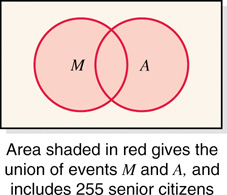 We can answer this question 3 ways:
1. By direct counting
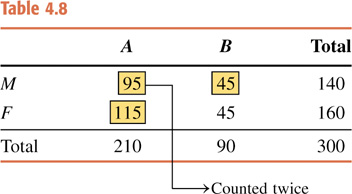 P(A U M) = (95+ 45 + 115) / 300 =255/300
We can answer this question 3 ways:
2. By using the equation with intersection
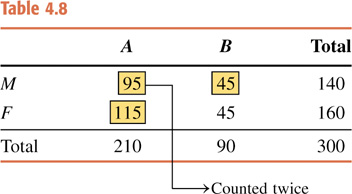 P(A U M) = P(A) +P(M) − P(A ∩ M)
	     = 140/300 + 210/300 − 95/300	     = 255/300
We can answer this question 3 ways:
3. By using the complements
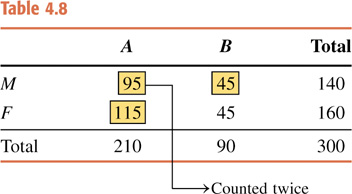 P(A U M) = P((B ∩ F)c) = 1 − P((B ∩ F))	     = 1 − 45 / 300	     = 255 / 300